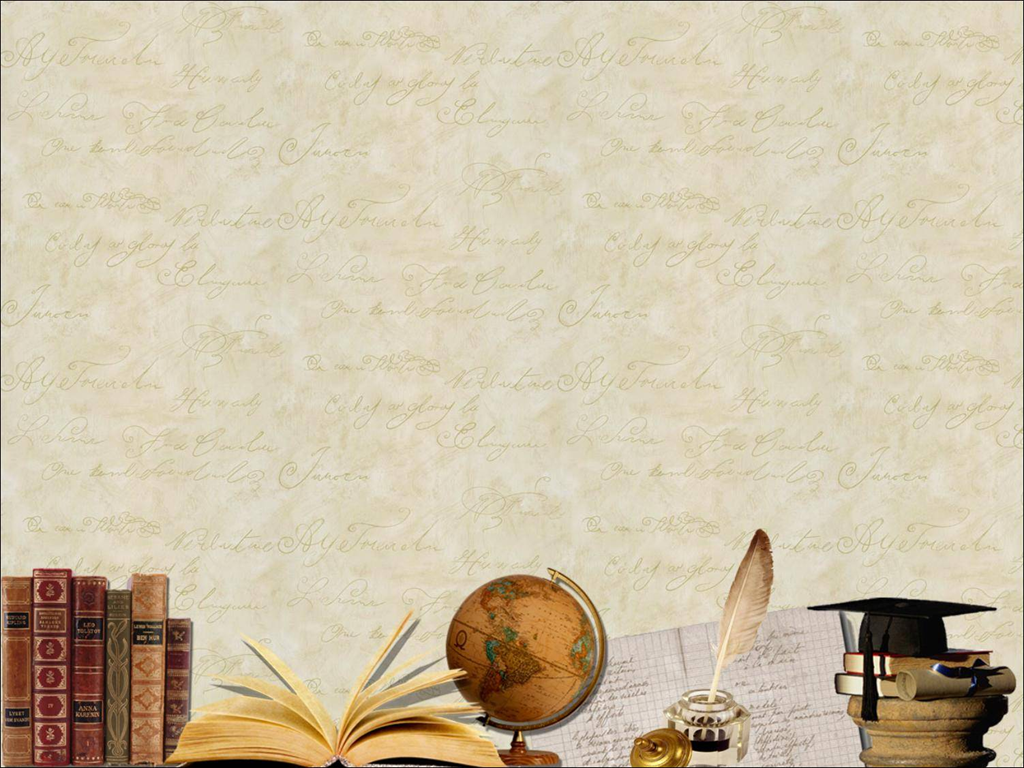 Исследовательский проект по русскому языку«Фразеологизмы о частях тела»
Участник проекта : Истомина Кристина (6 класс)
Руководитель проекта: Сорокина Г.Е., учитель русского языка
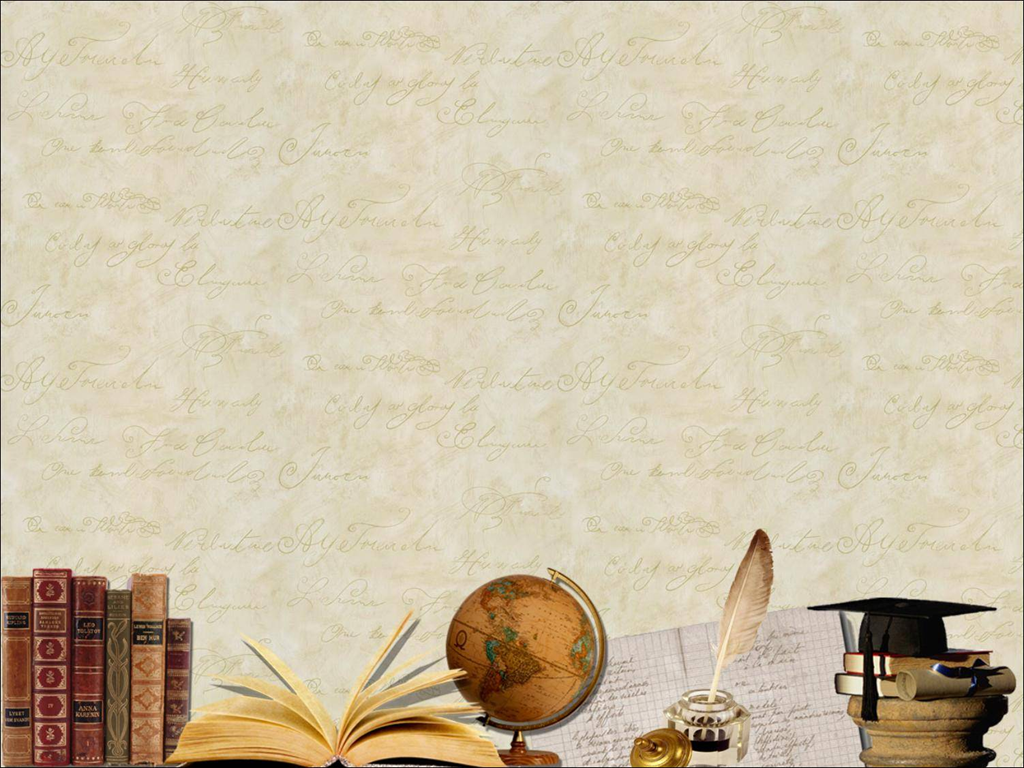 Актуальность темы
Актуальность темы заключается в интересе к фразеологизмам русского языка и, конкретно, к их происхождению.  Причиной обращения к теме является желание лучше узнать историю языка, овладеть такими средствами языка как фразеологические обороты.  
  Язык любого народа – это его историческая память, воплощенная   в слове. Жизнь народа своеобразно и неповторимо отражается в языке, в его устной и письменной формах. Культура языка, культура слова предстает как неразрывная связь многих и многих поколений.
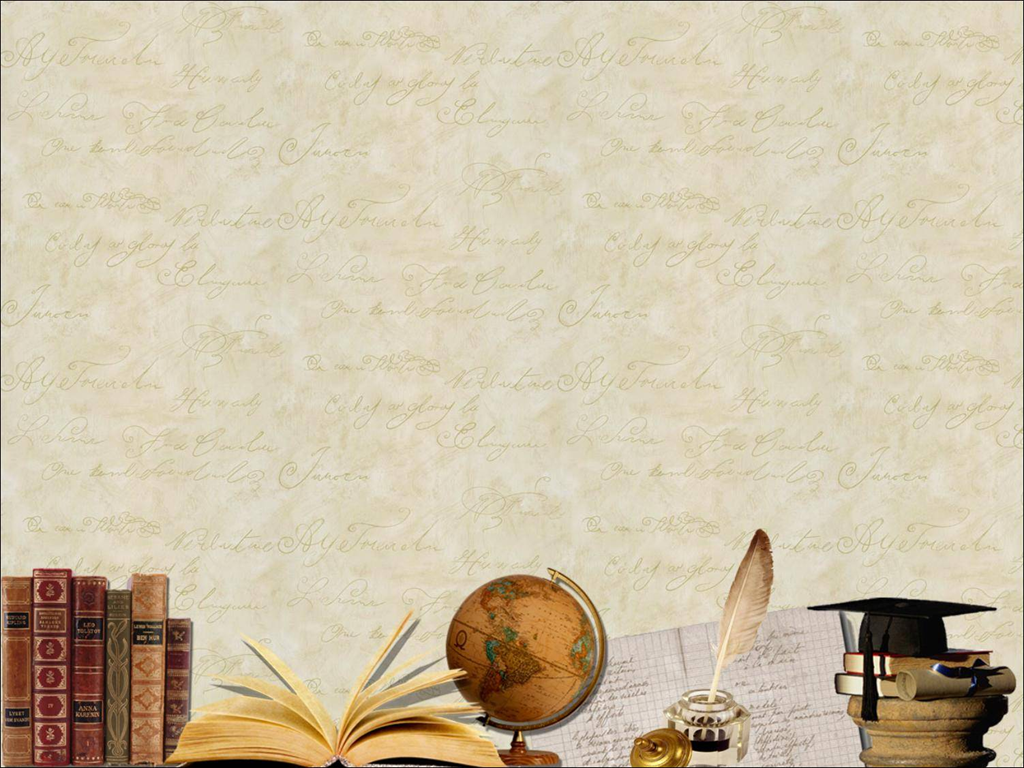 Цели: 
 расширять представление о фразеологизмах;
показать их значение в речи;
 познакомиться с различными типами словарей;
 определить параметры работы с фразеологическими оборотами, найти в словарях информацию и них;
 составить комплексное представление о фразеологизмах.
Задачи:
изучить понятие «фразеологизмы» (определения из словарей, учебников, других источников);
рассмотреть вопрос возникновения фразеологизмов.
изучить значение некоторых фразеологизмов.
составить свой иллюстрированный словарь фразеологизмов про части тела.
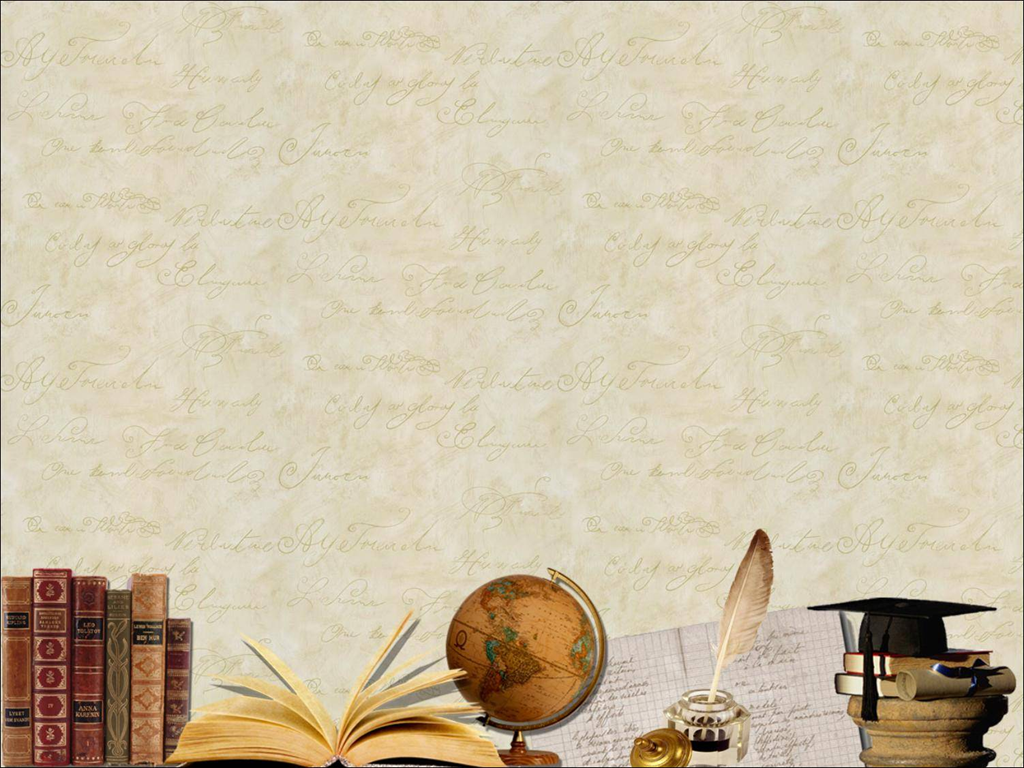 Ход работы
1. Найти фразеологизмы.
2.Объяснить их значение.
3. Этимология .
4. Синонимы и антонимы.
5. Фразеологизм в произведениях русских писателей.
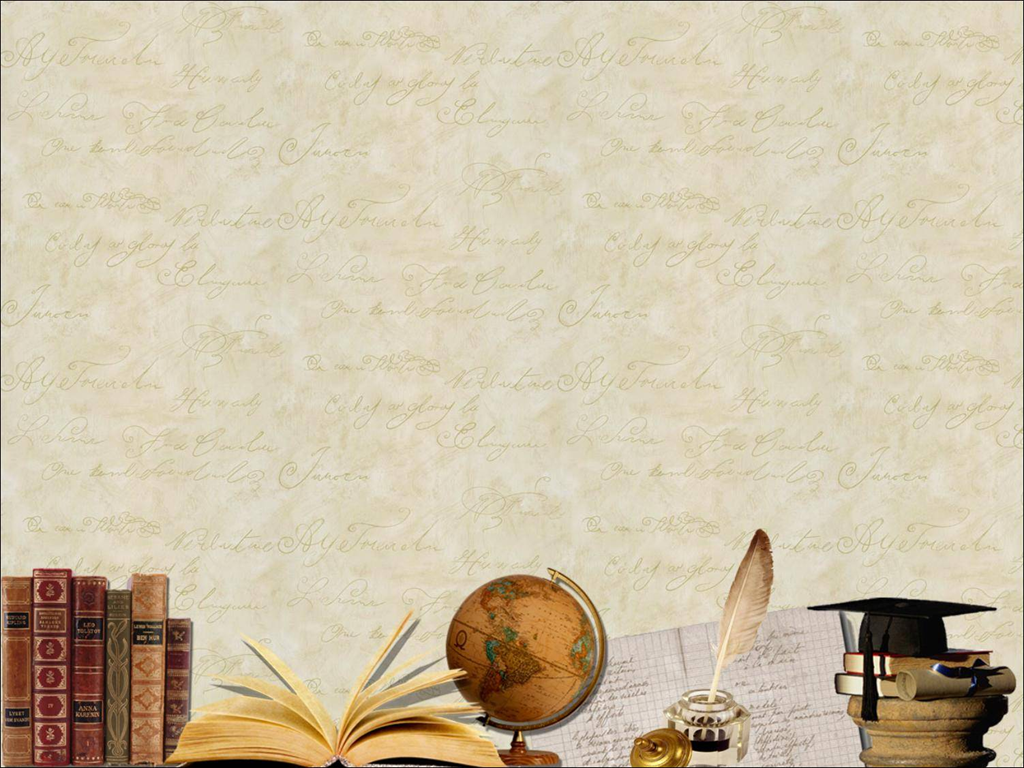 Фразеологизмы со словом «глаза»
Посредством глаз человек получает подавляющее количество информации о внешнем мире. Порой бывает достаточно одного короткого взгляда на предмет или ситуацию, чтобы принять какое-то важное решение. Фразеологизмы со словом «глаза» точно и, вместе с тем, кратко описывают ту или иную жизненную ситуацию
Фразеологизмы со словом «глаза»
Не в бровь, а в глаз - о точно сделанном замечании или наблюдении. Происхождение: Мотивировано представлением о меткой стрельбе из лука. Существует предание, согласно которому один казак обещал царю Ивану Грозному поразить врага в глаз, но выстрел был неточен и попал в бровь. Несмотря на это, царь наградил казака и его семью.
Бросилось в глаза - то есть что-то заставило обратить на себя внимание.
Куда глаза глядят - идти в неопределенном направлении, без четкого маршрута.
Мозолить глаза - надоедать кому-либо своим присутствием.
Фразеологизмы со словом «глаза»
Синонимы:
Не в бровь, а в глаз- в точку, в десятку, в яблочко, в цель и др.
Бросилось в глаза – лезет в глаза, говорит сам за себя и др.



Антонимы:
Не в бровь, а в глаз- вилами на воде писано
Бросилось в глаза -  совсем неприметный
Фразеологизмы со словом «нос»
Слово «нос» используется во фразеологизмах довольно часто. Носом клюют, задирают его кверху, опускают вниз, держат нос по ветру и что-то на нем зарубают. В приведенных далее фразеологизмах слово «нос» используется в самых разных значениях.
Фразеологизмы со словом «нос»
Держать нос по ветру - приспосабливаться к существующей ситуации. Выражение пришло из лексикона моряков. Возможно, 
Фразеологизм восходит к речи моряков и 
первоначально под носом подразумевался нос корабля.
Клевать носом - засыпать, дремать, опуская при этом 
голову.
Нос повесить, вешать нос – о приунывшем или опечаленном человеке, который ходит, опустив низко голову
Водить за нос - обманывать кого-либо, хитрить. Обещать, но не выполнять обещанное. Происхождение: фраза имеет отношение к Средней Азии. Путешественников всегда поражало умение маленьких детей управляться с большими верблюдами. Ребенку нужно было всего лишь потянуть верблюда за веревку, к которой животное было привязано 
Источник: http://chtooznachaet.ru/vyrazhenie_vodit_za_nos.html
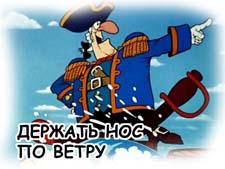 Фразеологизмы со словом «нос»
Синонимы:
Держать нос по ветру -приспосабливаться к обстоятельствам, беспринципно меняя свои убеждения и свое поведение
Водить за нос-  мошенничать, плутовать, надувать, мистифицировать




Антонимы:
Держать нос по ветру -
Водить за нос -резать правду-матку
Фразеологизмы со словом «уши»
Слово ухо входит во фразеологизмы, связанные со слухом. Слушать во все уши – слушать внимательно; противоположные: слушать вполуха или краем уха. Если человек напряженно ждёт опасности, говорят, что он держит ухо востро. Уши можно и развесить – про человека, слушающего кого-либо чересчур доверчиво. Грубые слова действуют на уши. Они режут уши, уши от них вянут. Поэтому важно не употреблять в речи грубых выражений.
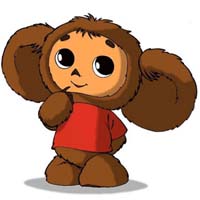 Фразеологизмы со словом                        «уши»
Держать ушки на макушке - внимательно 
отслеживать текущую обстановку и быть готовым отреагировать на любое изменение ситуации.
Медведь на ухо наступил - о человеке с плохим музыкальным слухом. 
Вешать лапшу на уши - врать, обманывать, лгать. Происхождение: от слова «лакать", то есть "пить по- собачьи, прихлебывая языком". Таким же движение дразнят болтуна, который говорит без умолку, захлебываясь своими словами. Следовательно получается, что развешивать лапшу- это бездумно болтать, прихлебывая языком...лепетать, лопотать. Этимологический словарь П.ЧерныхПодробнее - на Znanija.com - https://znanija.com/task/6327553#readmore
За уши не оттащишь - о ситуации, когда человека невозможно отвлечь от какого-либо занятия.
Фразеологизмы со словом «уши»
Синонимы:
Держать ушки на макушке- начеку, настороже,держит ухо востро, не дремлет
Вешать лапшу на уши- пускать пыль в глаза, пудрить мозги, втирать очки, заправлять арапа, водить за нос

Антонимы:
Держать ушки на макушке- слушать не внимательно 
Вешать лапшу на уши- открыться не таясь.
Фразеологизмы со словом «ноги»
Куда только не приводят человека его ноги. Они неутомимо доставляют своих хозяев в самые разнообразные места, но, порой, они подкашиваются и еле носят. А еще ноги бывают дружескими, короткими и широкими. Все эти характеристики ног взяты из фразеологических оборотов. Далее приведены примеры подобных фразеологизмов и пояснения к ним.
Фразеологизмы со словом «ноги»
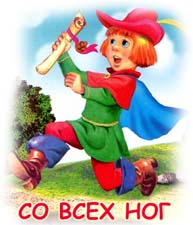 В ногах правды нет - приглашение присесть. Происхождение:
 само выражение “в ногах правды нет” появилось в XV-XVIII веке на территории тогдашней Руси среди славянского населения. Появления фразы “в ногах правды нет”, произошло одновременно, как среди должников, подвергавшихся правежу, так и среди тогдашних зажиточных “кредиторов”. Понимая бессмысленность такого судебного делопроизводства и те и другие, говорили просто: “В ногах правды нет…” Однако, хотя правеж со временем был упразднен, наказание крепостных крестьян связанное с ногами не исчезло полностью. Источник: http://chtooznachaet.ru/vyrazhenie_v_nogah_pravdy_net.html
Ноги в руки - незамедлительно приступить к делу. 
Ноги подкосились - куда только не приводят человека его ноги. Чёрт ногу сломит - о сильном беспорядке в каком-либо месте или в делах.
Фразеологизмы со словом «ноги»
Синонимы:
В ногах правды нет- присаживайтесь, садитесь, честь и место 
Чёрт ногу сломит - непорядок; каверзный; все вверх ногами; бедлам; заковыристый; головоломный; кавардак;  .



 В ногах правды нет- 
Чёрт ногу сломит -порядок
Фразеологизмы со словом «рот»
Рот человека используется как для приема пищи, так и для общения с другими людьми посредством устной речи. Именно с этими функциями рта и связаны фразеологизмы со словом «рот». Наиболее употребительные из них приведены ниже. Ко всем фразеологизмам даны пояснения и примеры.
Фразеологизмы со словом «рот»
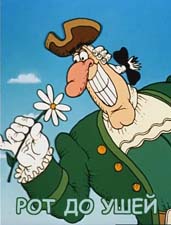 Рот до ушей - о радостном человеке, 
который очень широко улыбается.
Смешинка в рот попала - так говорят о ситуации, когда хочется непрерывно смеяться.
Забот полон рот, хлопот полон рот -о ситуации, когда накопилось много нерешенных вопросов или невыполненных дел.
Разевай рот шире - совет не строить планов и на что-то надеяться.
Фразеологизмы со словом «рот»
Синонимы:
Рот до ушей- большеротый, рот до ушей хоть завязочки пришей.  
Разевай рот шире -  подать голос, разинуть пасть, накрошить булочку, накрошить батон, напуститься, заговорить, въесться


Антонимы:
Рот до ушей-
Разевай рот шире-
Фразеологизмы со словом «голова»
За мышление человека и его память отвечает мозг, который находится в голове. И немудрено, что во многих фразеологических оборотах, в которых речь идёт о мыслительных процессах и способности помнить, употребляется слово «голова». Голова — наш мозговой центр, её надо беречь. Приведённые в тексте примеры помогут понять значение того или иного фразеологизма.
Фразеологизмы со словом «голова»
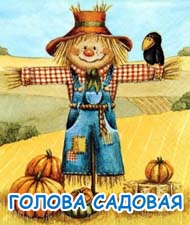 Иметь голову на плечах - быть умным, сообразительным, рассудительным. 
Ломать голову - усиленно размышлять над какой-либо проблемой или задачей.
Терять голову - быть в состоянии растерянности или смятения, часто так говорят о влюбленном человеке. Происхождение: это связано буквально с отсечением головы во время казни или в сражении. Например, голову отсекали дуэлянтам. Потерять голову на эшафоте после дуэли с соперником в любви.  Значит потерять голову, это совершить безрассудный поступок, перестать здраво рассуждать, (так как нечем:))Подробнее - на Znanija.com https://znanija.com/task/25622506#readmore
Как снег на голову -  о каком-то неожиданном, внезапном событии. История образования рассматриваемого выражения уходит своими корнями в крестьянский быт.  Вот он работает, работает, думает, что все успеет и вдруг… пошел первый снег, и приземлился он на непокрытую голову крестьянина. - https://fb.ru/article/221001/proishojdenie-i-znachenie-frazeologizma-kak-sneg-na-golovu
Фразеологизмы со словом «голова»
Синонимы:
Ломать голову -раздумывать, углубляться
Как снег на голову- неожиданно, внезапно, откуда ни возьмись,как гром среди ясного неба


Антонимы:
Ломать голову -
Как снег на голову -
Фразеологизмы со словом «рука»
Руки человека играют неоценимую роль в его повседневной деятельности. Именно развитие ручного труда когда-то позволило первобытной обезьяне превратиться в человека разумного. И в нашей современной жизни фразеологизмы со словам «рука» органично вплетены в разговоры людей. Они делают речь более емкой и краткой.
Фразеологизмы со словом                       «рука»
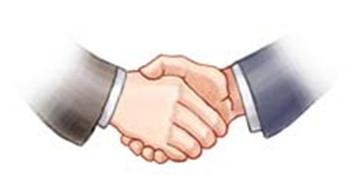 Золотые руки  - о человеке, который мастерски выполняет свою работу. Для человека с золотыми руками нет преград — он не боится любой работы. И если возьмётся за какой-то труд — всё сделает хорошо.
Рукой подать - так говорят, когда до определенного места очень близко. Происхождение: в старину рука служила мерой длины. Первоначальная форма выражения была рука подать (для сравнения: баня топить, вместо баню топить).
Сначала это сочетание означало «расстояние в длину руки», а затем постепенно приобрело общее значение «близко».
         
Протянуть руку помощи - помочь кому-либо.
Руки в брюки - о человеке, который ничем не занят, бездельничает.
Фразеологизмы со словом «рука»
Синонимы:
Золотые руки-мастер, умелец, искусник, искусный, умелый.
Протянуть руку помощи -прийти на выручку, принять участие, выручить, помочь, 


Антонимы:
Золотые руки - Руки-крюки, неумелый, косорукий, неудачливый, все из рук валится, нескладный, руки кривые, неловкий, бездарный, неквалифицированный, безрукий, недотепа. 

Протянуть руку помощи -
Русские фразеологизмы – бесценное культурное и национальное достояние народа. Фразеологизмы являются важнейшим и тонким инструментом в создании произведений устного народного творчества, художественной литературы. Все эти сокровища не только надежно хранятся в бесчисленных библиотеках, но и в тайнах нашего языкового познания.      В литературных произведениях, в жизни приходится сталкиваться с фразеологизмами и нам обязательно надо знать их значение. Если мы будем знать смысл часто употребляемых фразеологизмов, то сможем правильно применять их в собственной речи, кроме того, это облегчит понимание различных текстов.